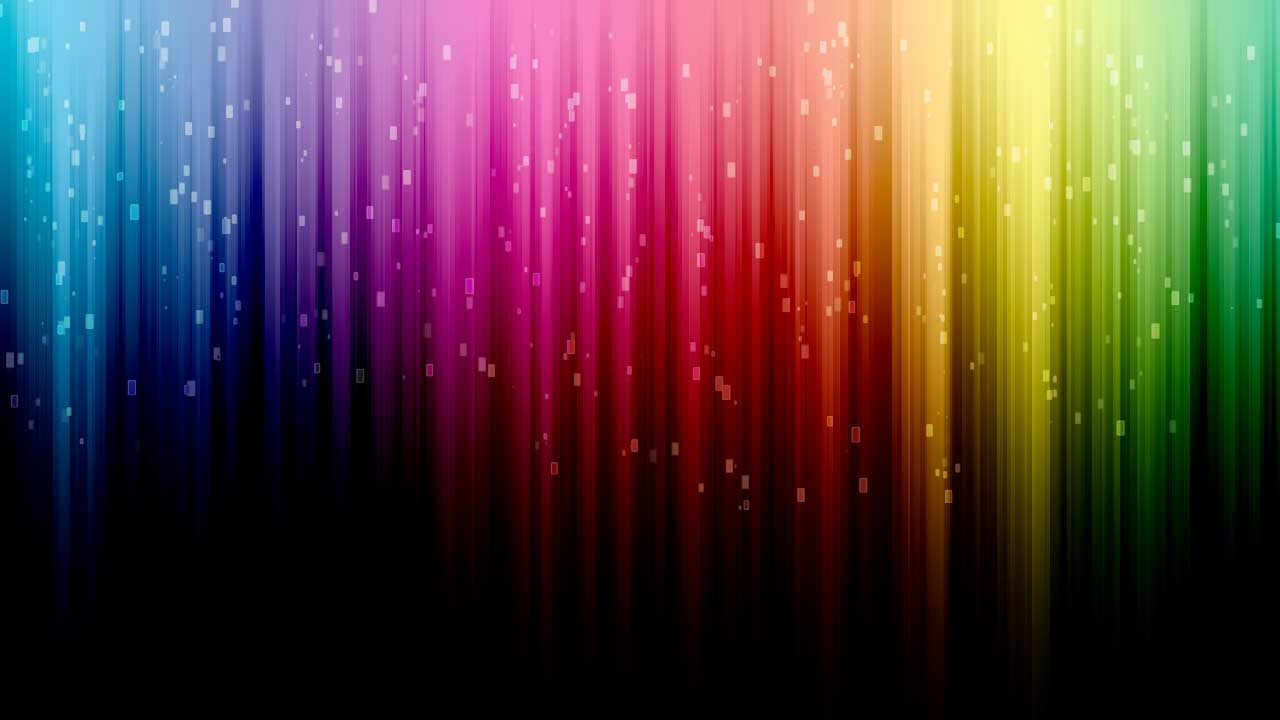 << Insert date or location >>

DMA
Bootcamp












This is sample text. Sed ut perspiciatis unde omnis iste natus error sit voluptatem accusantium doloremque.
Roadmap Exercise:
Simple COSTCO Roadmap
01
FOCUS ON THE LOWEST 
HANGING FRUIT & 
EASY WINS FIRST
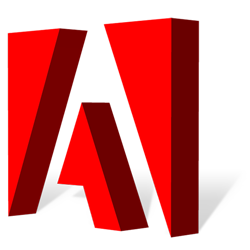 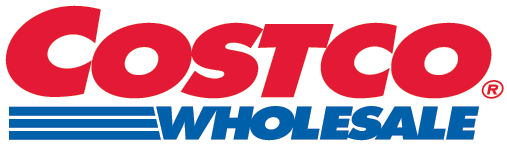 02
ROADMAPS ARE NOT JUST ABOUT TECHNOLOGY
03
THINK IN PHASES
Based on the information you’ve gotten so far, build out a simple roadmap with your team for Costco which covers at least three of the solutions in the Digital Foundation Use Case.
1
CUSTOMER STORY & BACKGROUND
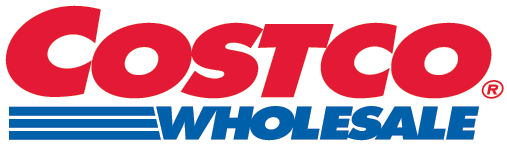 ▼
US-based members-only warehouse retailer which selling variety of items including bulk groceries, electronics, etc.
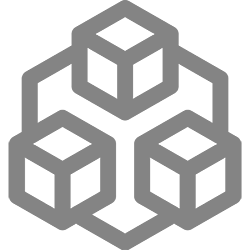 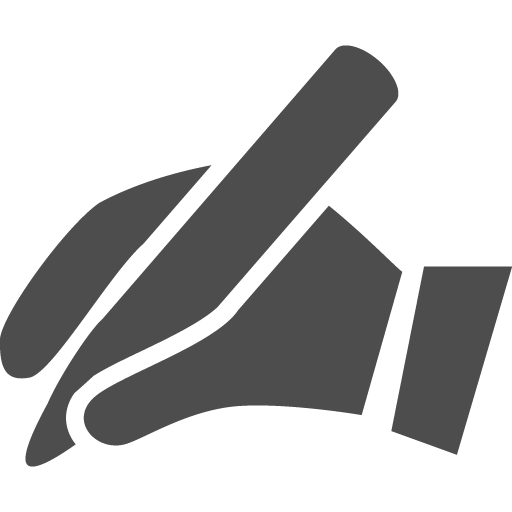 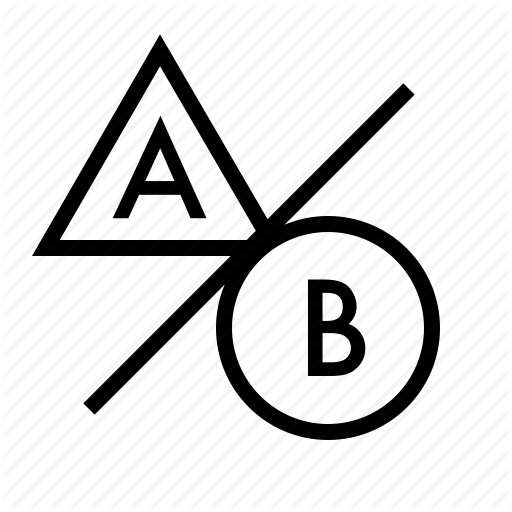 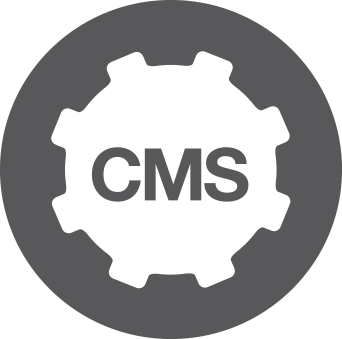 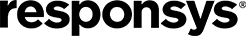 Not currently using a DMP, very excited about the prospect of Audience Manager and what it can mean for their acquisition strategy
Historically have been using Responsys as an email platform, but migrating to Campaign in order to take advantage of the integration with AEM
Costco has a legacy Analytics implementation they’ve used in the past, but otherwise are new to other solutions in the Digital Foundation
Will be replacing their old, home grown CMS with AEM
They have done limited A/B testing with another tool, but don’t have a developed testing & optimization program
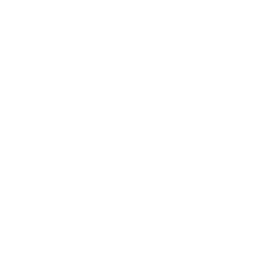 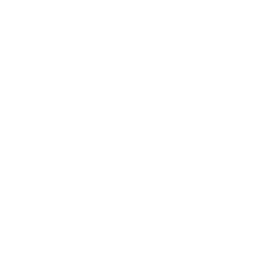 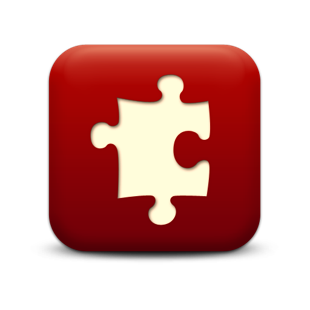 THE CHALLENGES
▼
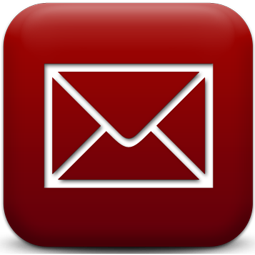 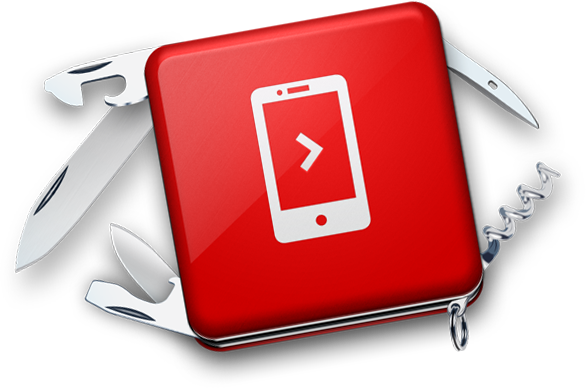 Inability to deploy new content in a timely fashion
Limited Ability to Personalize Site Content
Historically have had siloed and disparate systems which made it very challenging to execute on their digital marketing strategy
©2017 Adobe Systems Incorporated. All Rights Reserved. Adobe Confidential.
2
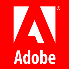 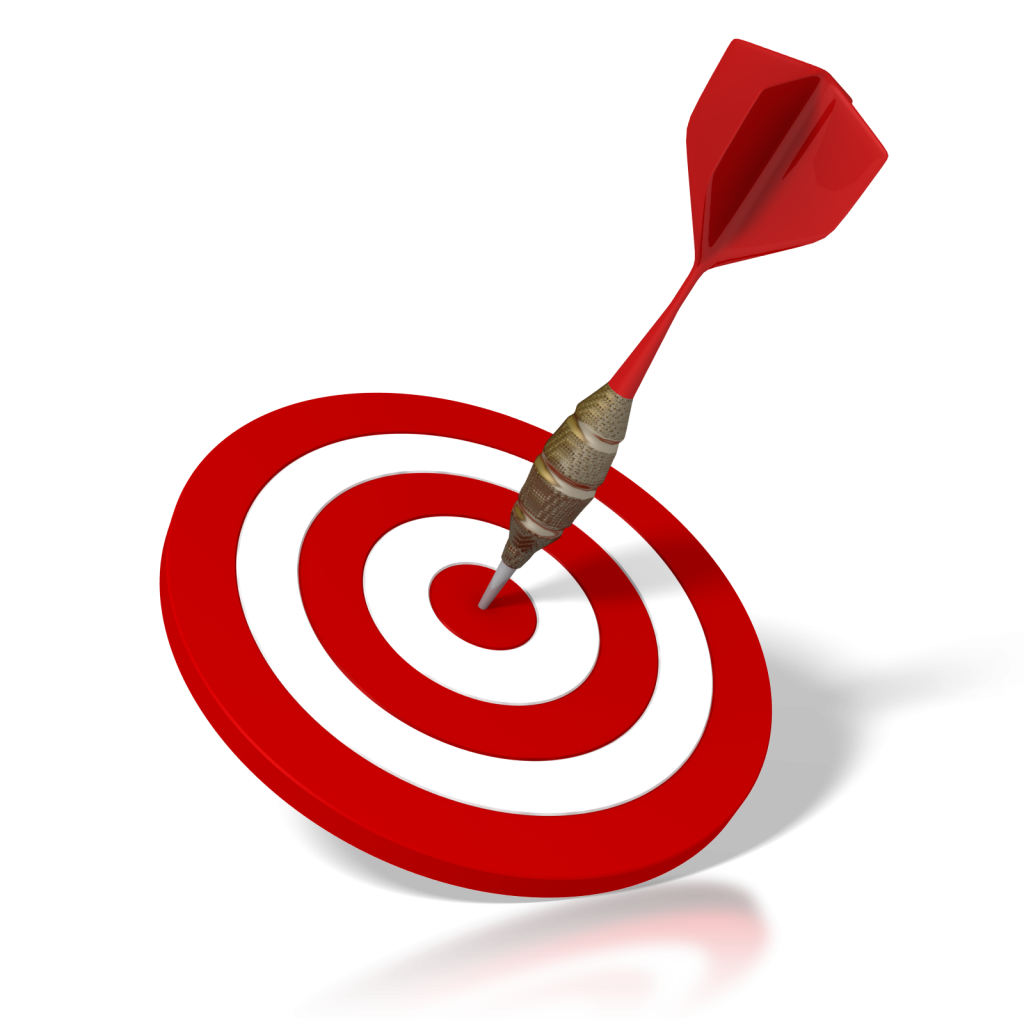 Lorem ipsum filler:

Key Outcomes
Needed

A segment for a product 
which has been added 
to the cart, but not 
purchased




Updated homepage   
      content mapped to    
          the selected 
               segment



A personalization 
campaign to handle 
the logic of a what 
to display to what 
users
SCENARIO 1:
On-site Cart
Abandonment Personalization
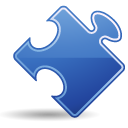 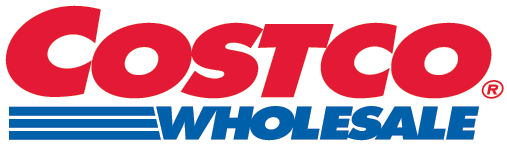 Functional Requirements
Background & Objectives
Cart Abandonment Updates

When a logged in shopper adds a product to their cart and does not purchase, recognize they have abandoned their cart and update the homepage. 


Providing Users New Content

Upon purchase of the product, content will no longer be displayed to the user and other content should be targeted at these users.
A Better Site Experience
Believe they need to appeal to younger users

Costco would like to easily update content based on customer browse behavior

They would like to personalize site content based on product interests or cart abandons
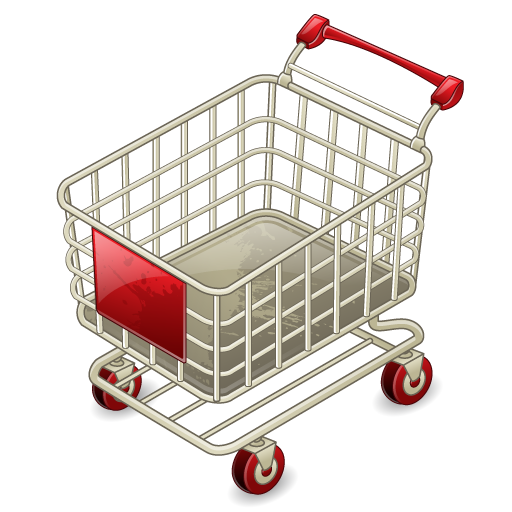 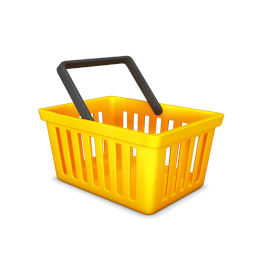 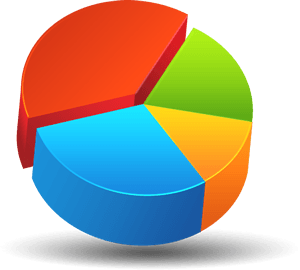 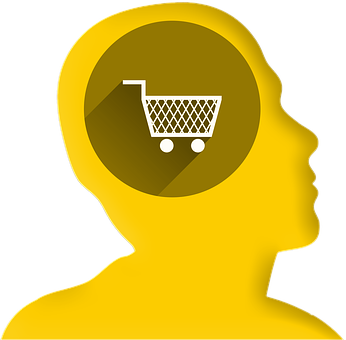 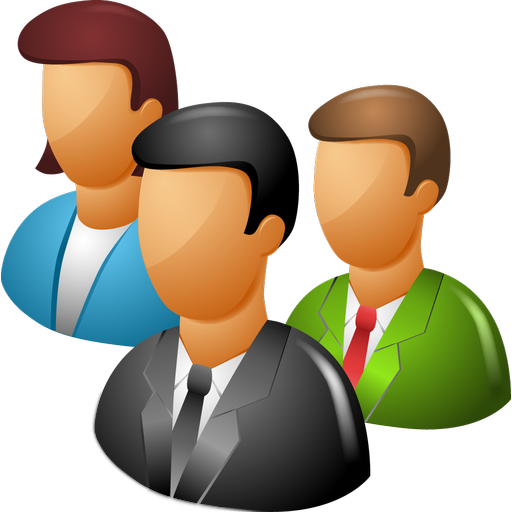 ©2017 Adobe Systems Incorporated. All Rights Reserved. Adobe Confidential.
3
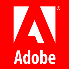 SCENARIO 1:
On-site Cart
Abandonment Personalization
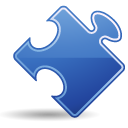 LET’S DISCUSS
▼
What business challenges have we solved for?
Where would you put this type of solution on a roadmap? Why?
What Kind of Organizational or Process Considerations Does This Have?
Where is the new content coming from? Who is creating it? Who is approving the content? What other teams are effected by these enhancements?
What changes in their current business process will this impact? What added support is needed?
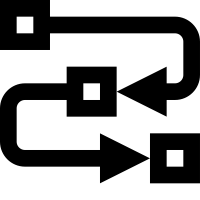 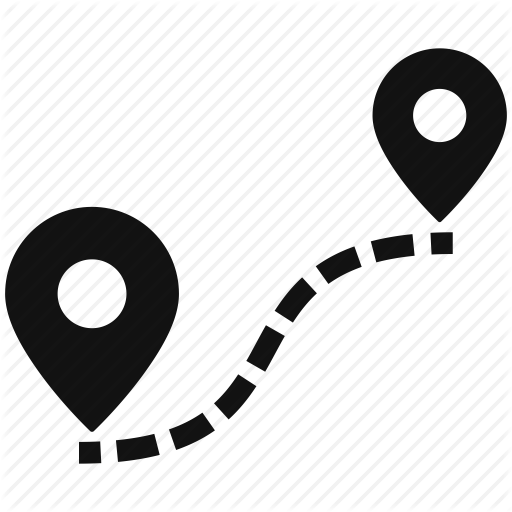 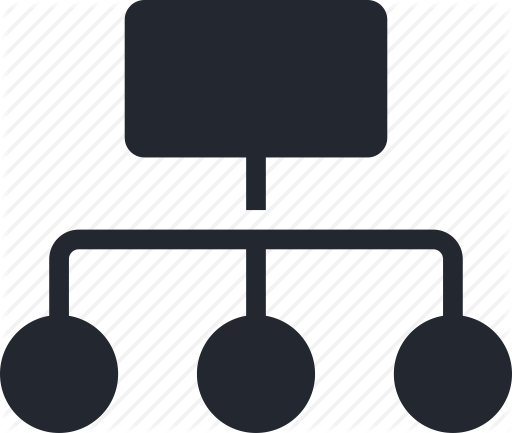 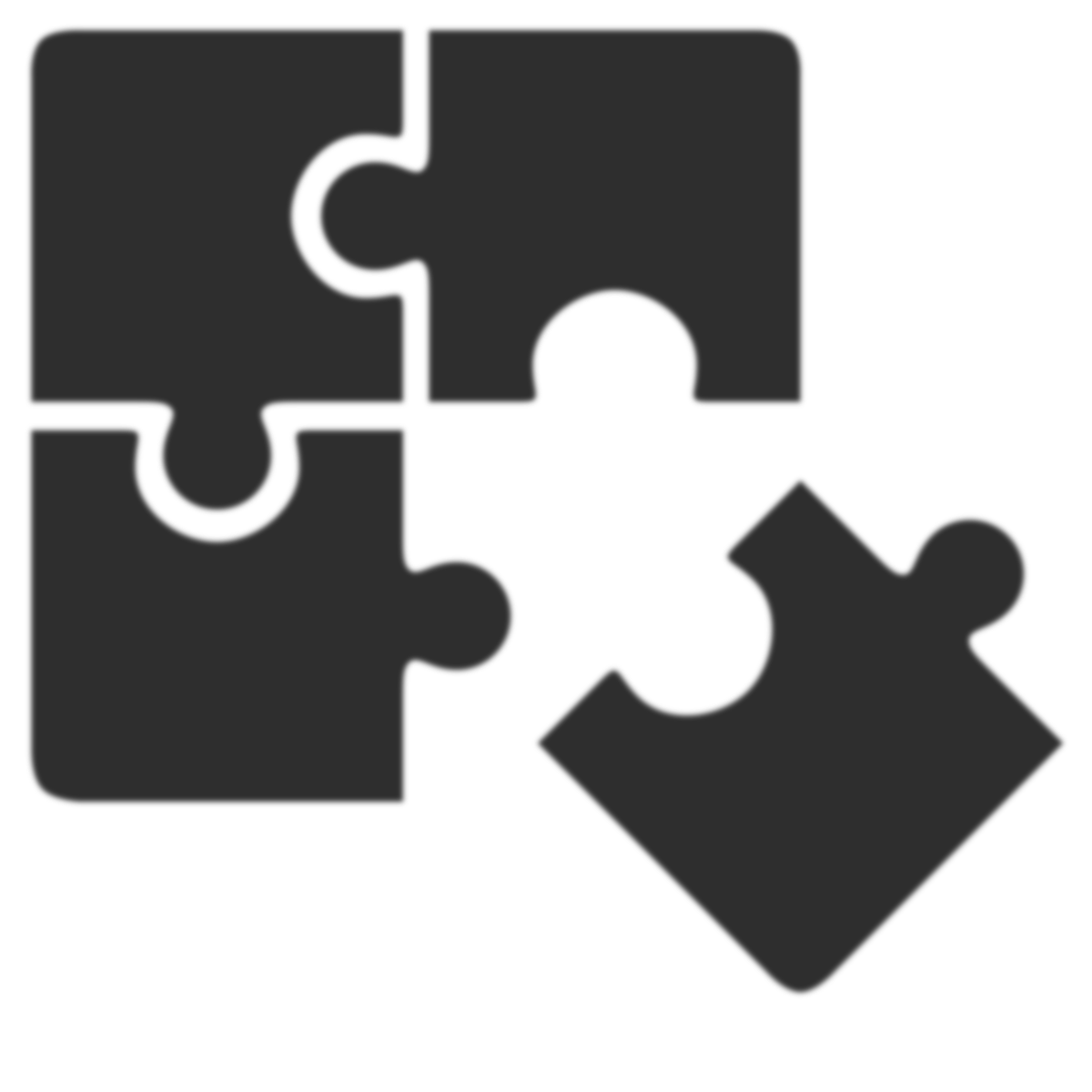 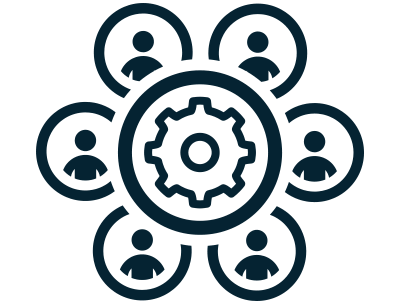 ©2017 Adobe Systems Incorporated. All Rights Reserved. Adobe Confidential.
4
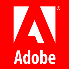 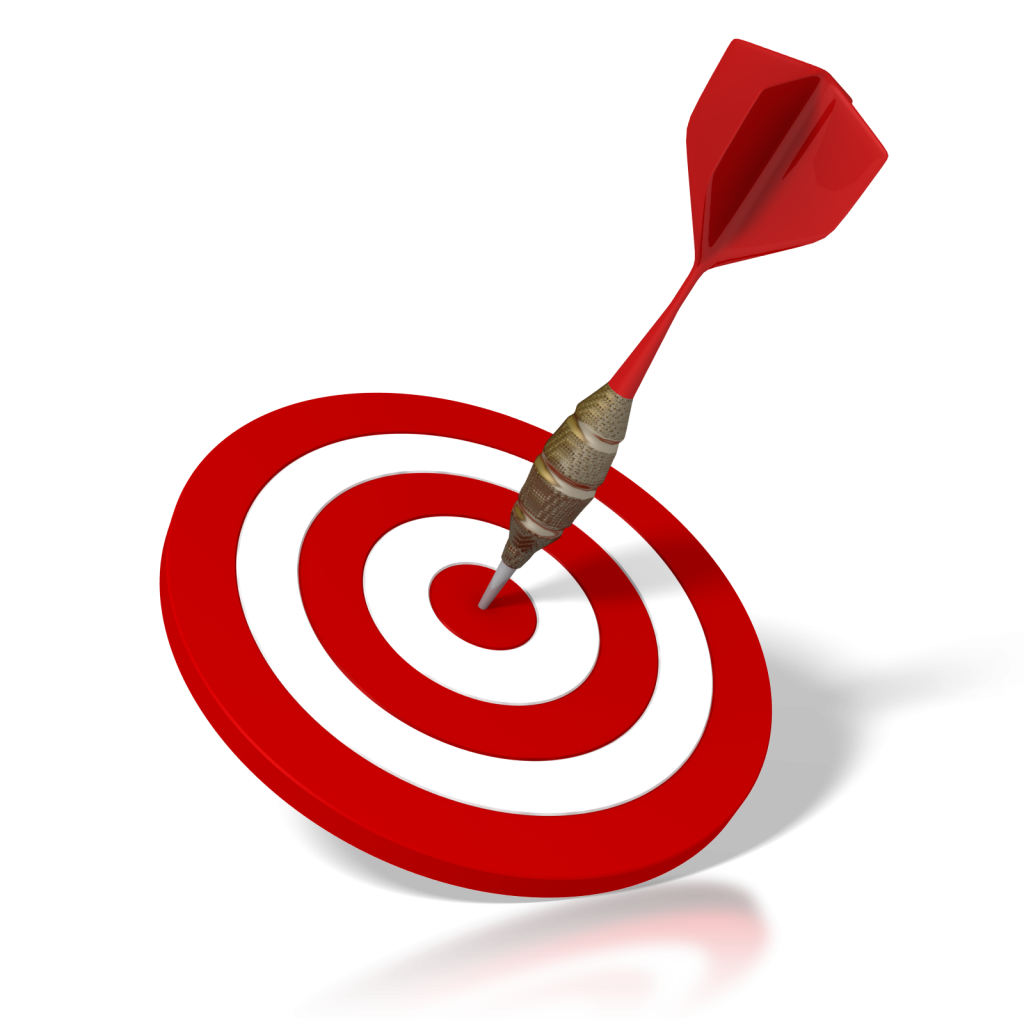 Lorem ipsum filler:

Key Outcomes
Needed

Segments to distinguish Gold Star vs. Executive Members






Process to deliver a personalized message to the user based on membership tier
SCENARIO 2:
Personalized Email to Different Membership Tiers
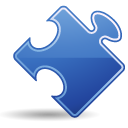 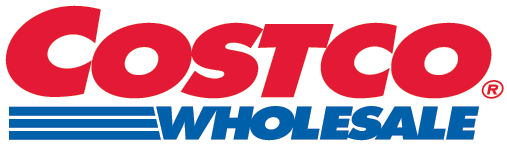 Functional Requirements
Background & Objectives
Email Deployment

Ability to deploy a single email personalized with different messaging and offers to Gold & Executive members.
Customized Member Email
Costco is interested in providing customized emails to it’s users
Targeting needs to be at the membership tier
Also want to encourage members to move from Gold to Executive Memberships
Targeting Executive Members
Executive membership are interested in larger ticket items 
Executive members spend more, on average, than Gold members
Highlight larger ticket items for Executive members to visit in store
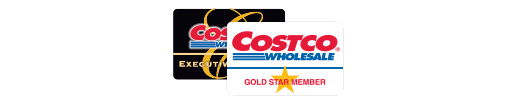 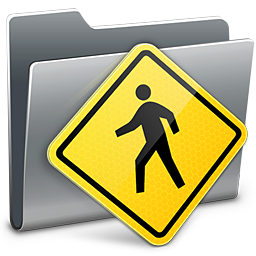 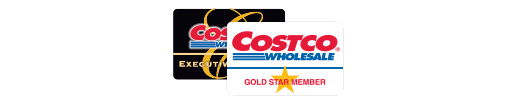 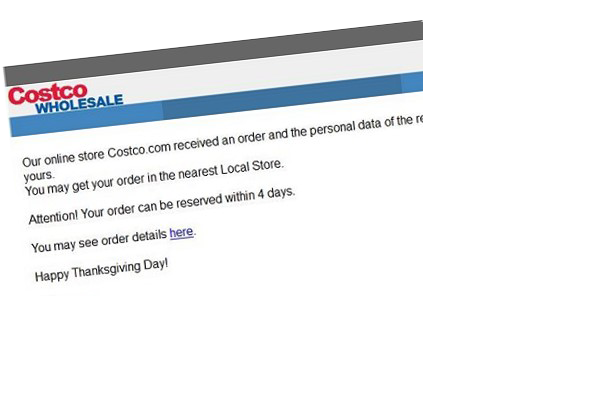 ©2017 Adobe Systems Incorporated. All Rights Reserved. Adobe Confidential.
5
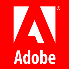 SCENARIO 2:
Personalized Email to Different Membership Tiers
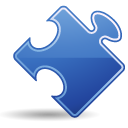 LET’S DISCUSS
▼
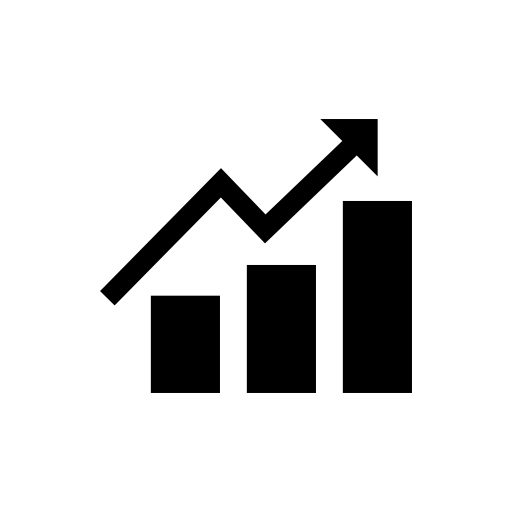 What business challenges have we solved for?
Where would you put this type of solution on a roadmap? Why?
What Kind of Organizational or Process Considerations Does This Have?
Is the email and content teams in a position to scale up production?
What other teams could be impacted by these changes?
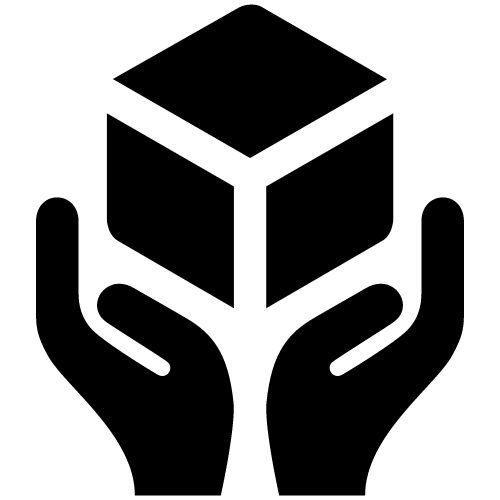 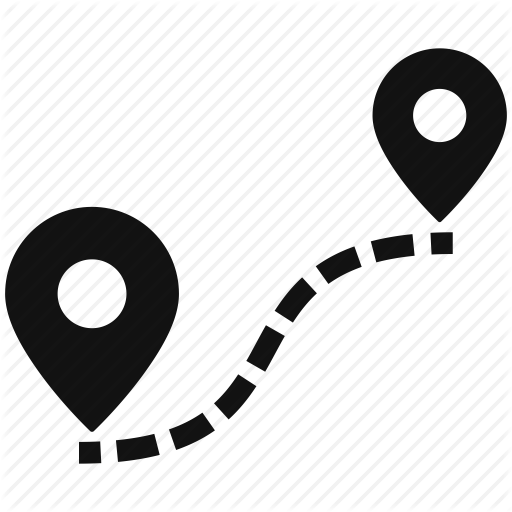 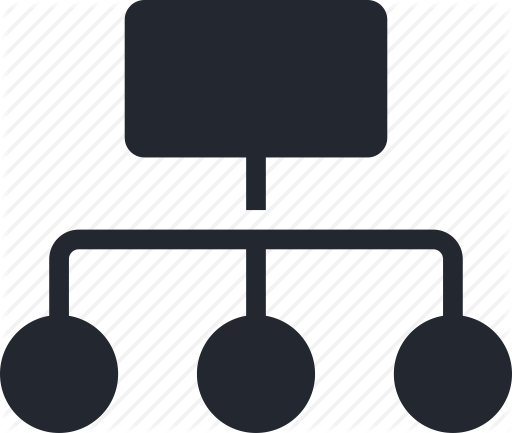 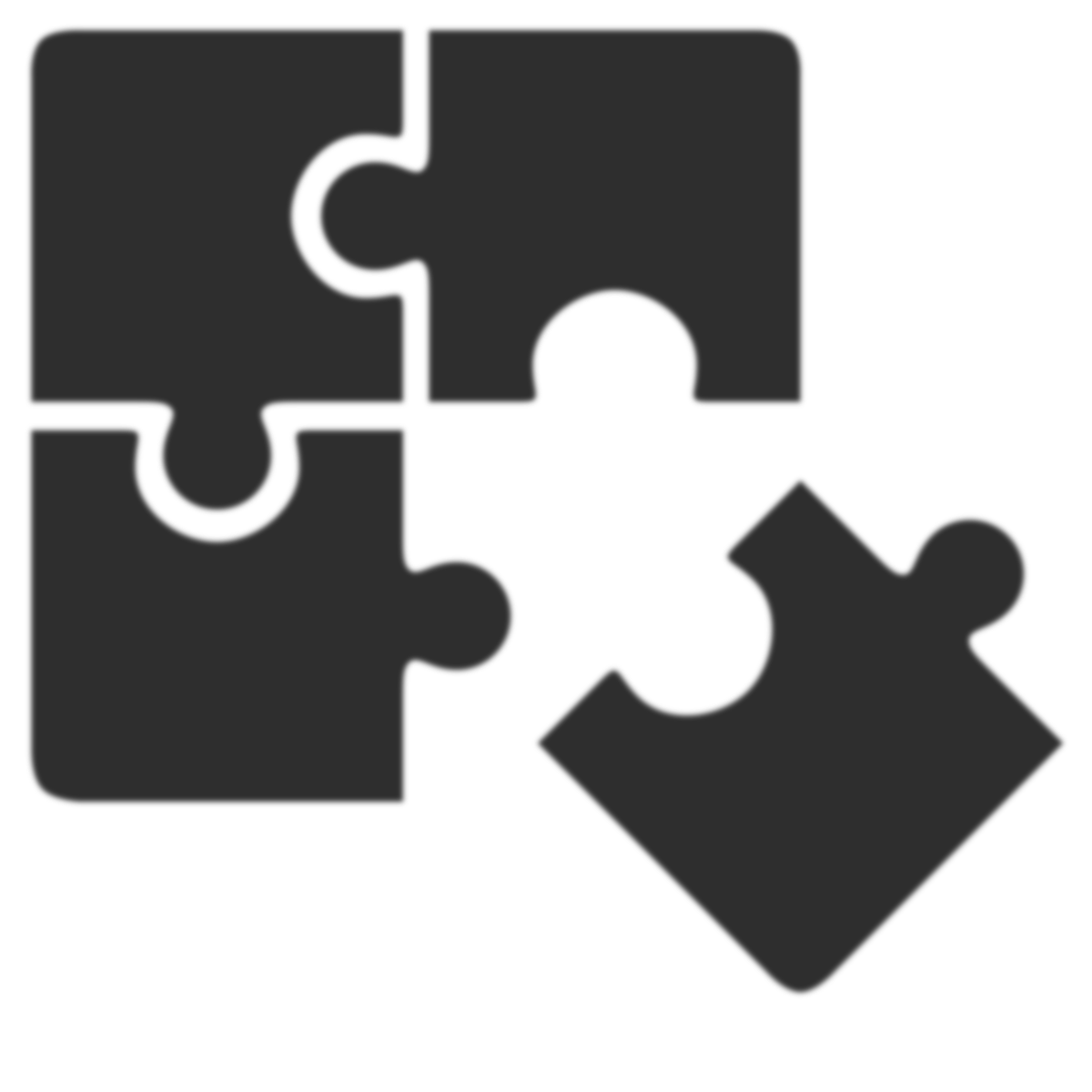 ©2017 Adobe Systems Incorporated. All Rights Reserved. Adobe Confidential.
6
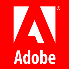 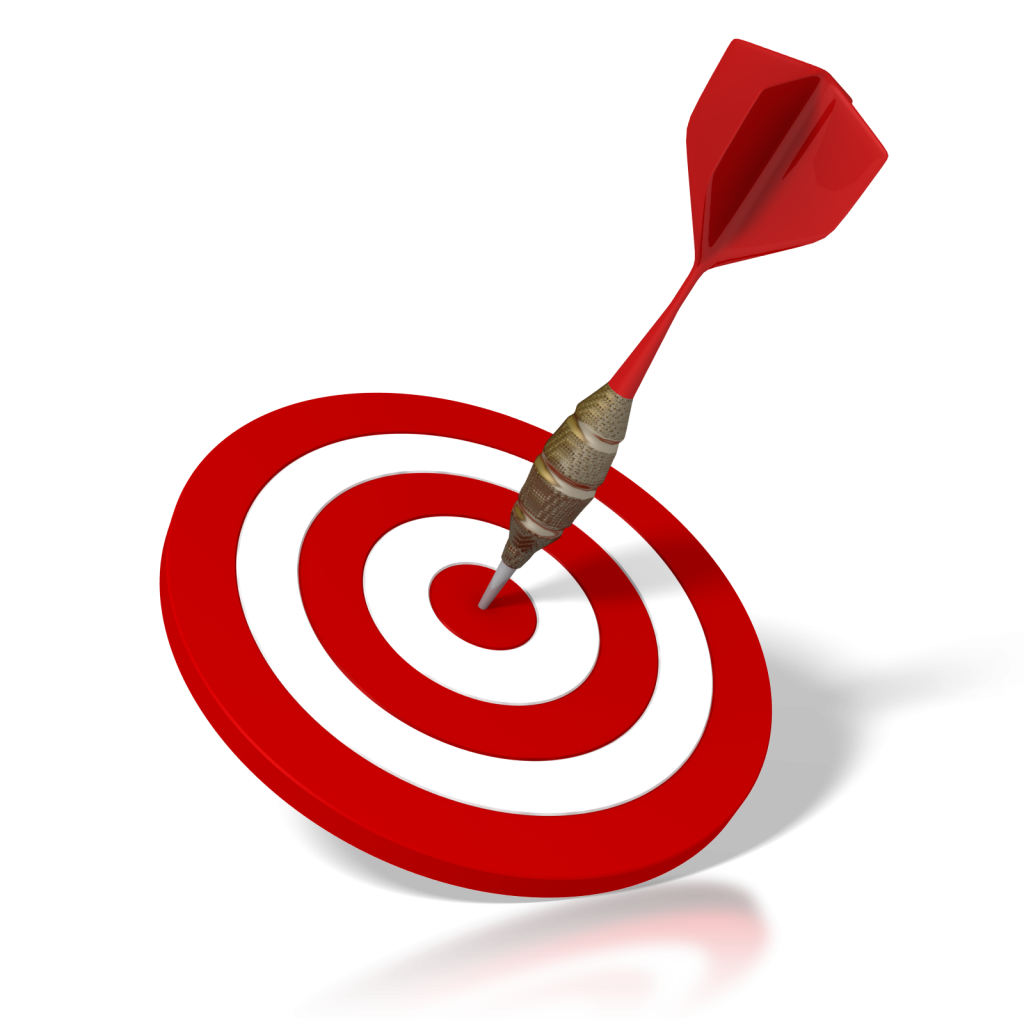 Lorem ipsum filler:

Key Outcomes
Needed

Demonstrate the ability to compose emails leveraging the same pieces of content available to the broader site








Demonstrate the ability to capture email addresses into the Email / Campaign orchestration tool
SCENARIO 3:
Integrated Experience
Management Platform
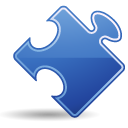 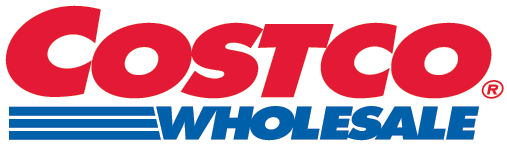 Functional Requirements
Background & Objectives
Ability to …

… compose an email using resources from the CMS.



… collect email addresses directly into the email platform to be leveraged for marketing campaigns.
Single Asset Repository
Costco current using several siloed across the business
Content lives in unique locations for email and site content
Need a single asset repository to facilitate  authoring across their site &  email channels
Unreliable Tools
Architecture to collect email addresses varies across different areas of the site 
Requires a daily batch export from their CMS into their CRM system then sent to their campaign orchestration too
This process breaks on a regular basis  and created internal concern
Internal concern about whether they have a full list of their consumers
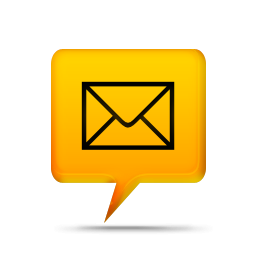 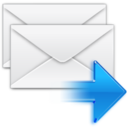 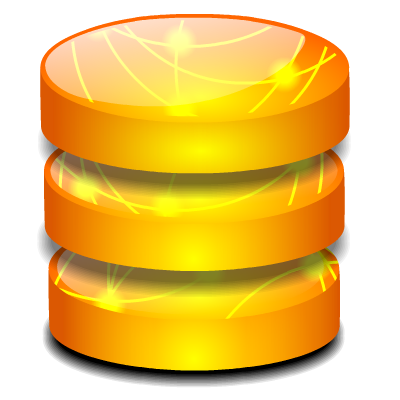 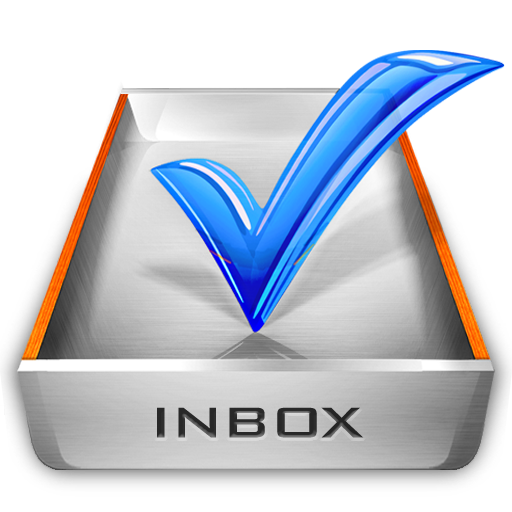 ©2017 Adobe Systems Incorporated. All Rights Reserved. Adobe Confidential.
7
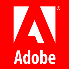 SCENARIO 3:
Integrated Experience
Management Platform
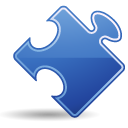 LET’S DISCUSS
▼
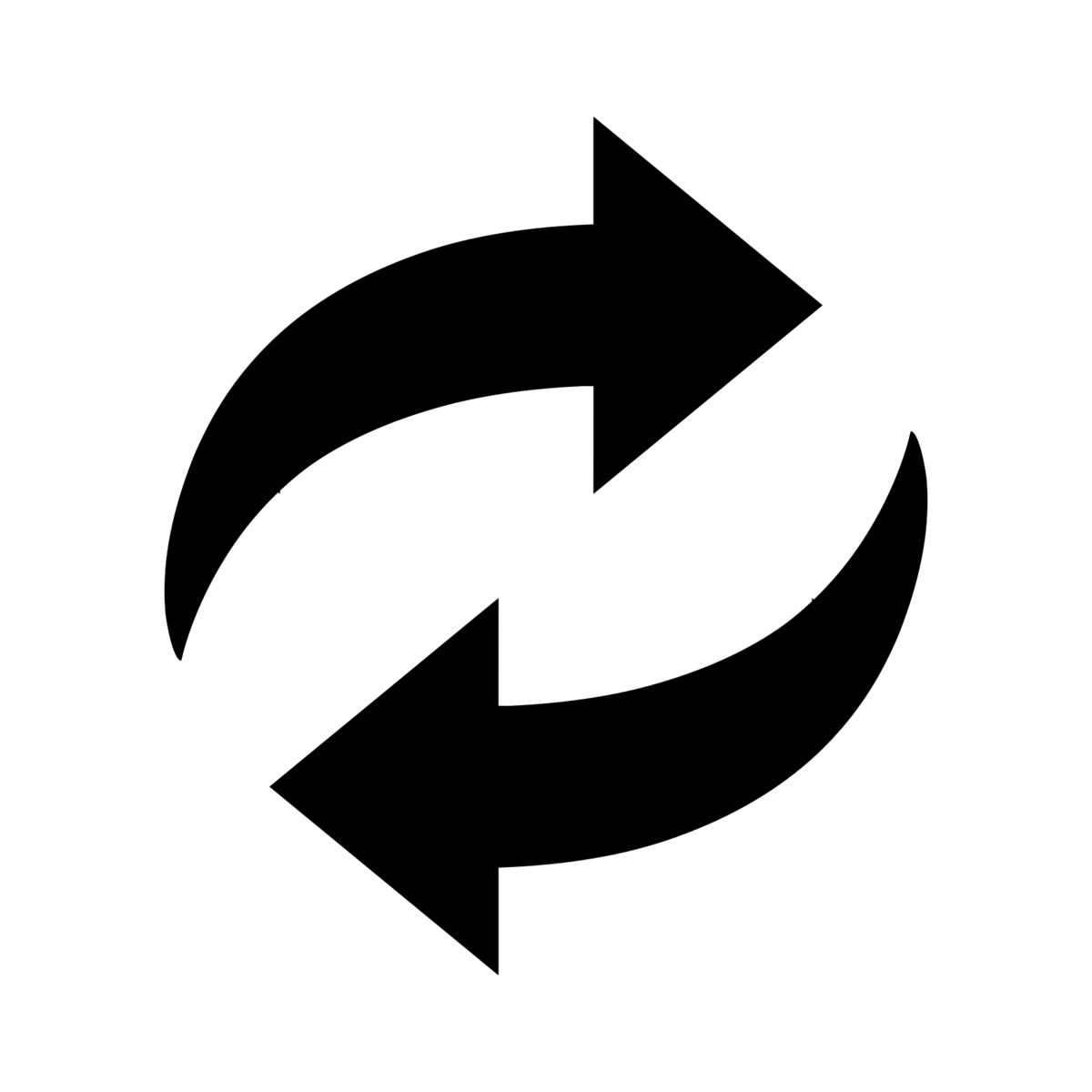 What business challenges have we solved for?
Where would you put this type of solution on a roadmap? Why?
What is needed for a change of this magnitude to take root in an organization & be successful? What could prevent it from being successful?
What other teams within an organization could be impacted by these changes in process?
Any potential risks?
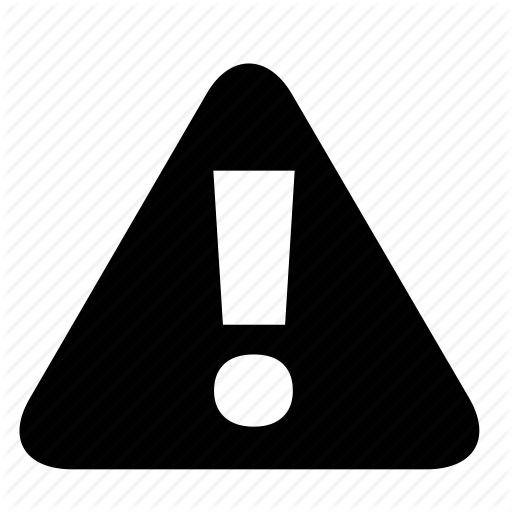 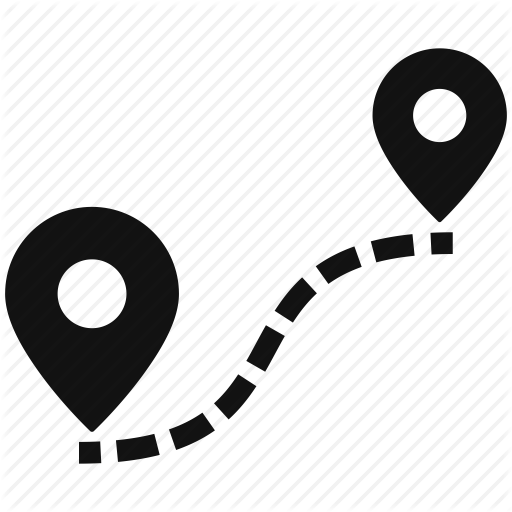 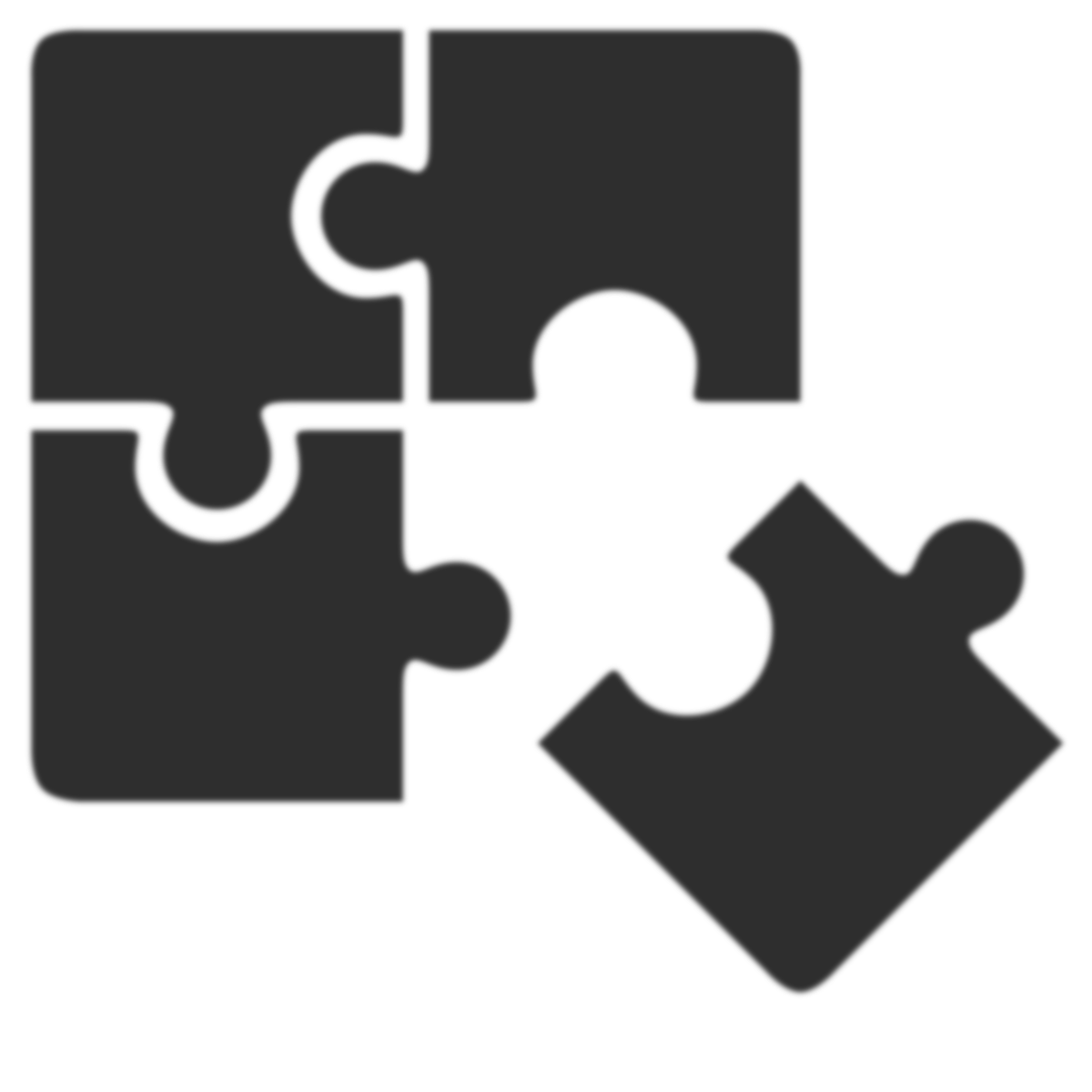 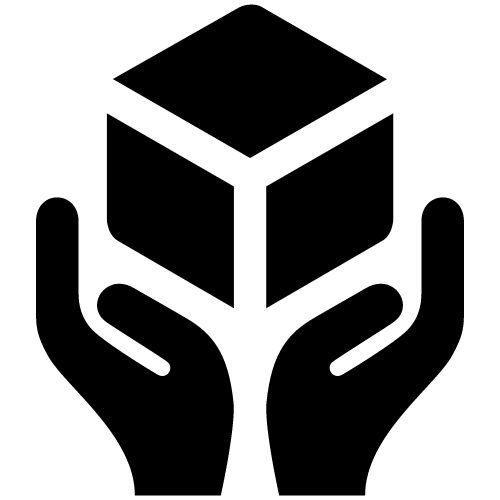 ©2017 Adobe Systems Incorporated. All Rights Reserved. Adobe Confidential.
8
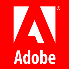 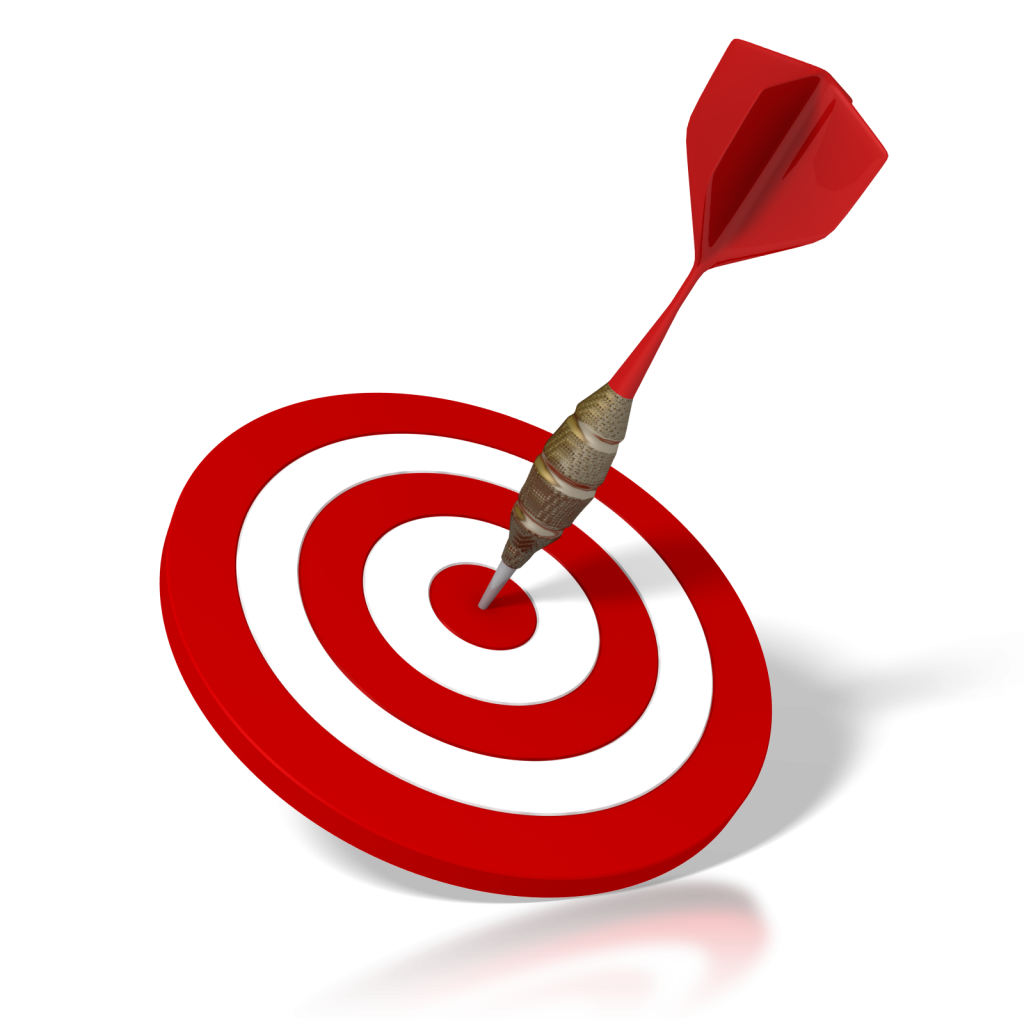 Lorem ipsum filler:

Key Outcomes
Needed

Segments to distinguish Gold Star vs. Executive Members







A/B Test set up based 
on membership for at 
least one of the 
membership tiers


Targeted experience 
   based on membership 
      for at least one of the 
         membership tiers
SCENARIO 4:
On-site A/B Testing and Experience 
Targeting Based on Membership Tier
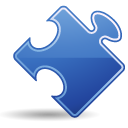 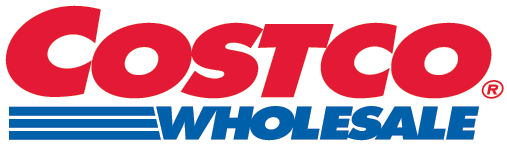 Functional Requirements
Background & Objectives
Ability to …

… perform A/B testing based on Membership Tier (Gold or Executive)


… easily leverage content contained in the CMS to develop tests and quickly launch them


… personalize content to the different membership tiers
Single Asset Repository
Challenging for Costco to quickly update it’s content
One initiatives is to develop learnings based on A/B testing
Also personalizing the overall experience for logged in members, based membership tier
Siloed Tools
Experienced challenges with content availability to support testing
75% of revenue comes from membership fees and represents the biggest opportunity
Better messaging could provide an increase of 10-15% of Executive Member up-sells & a 12% increase in overall online revenue
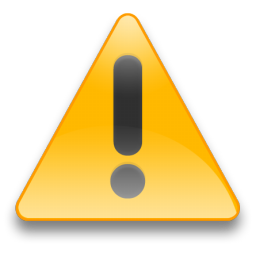 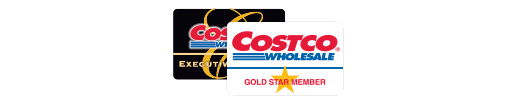 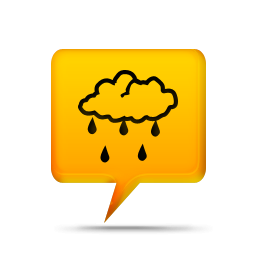 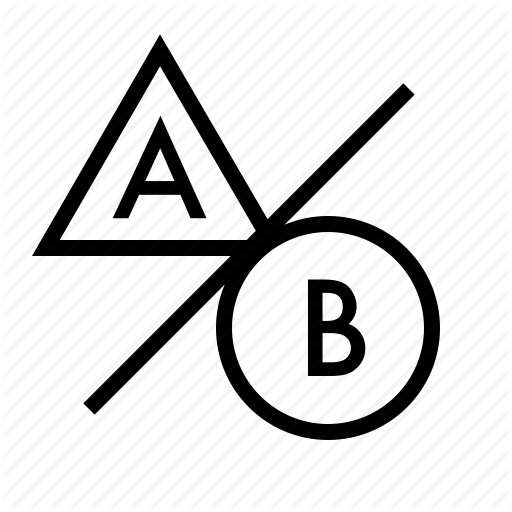 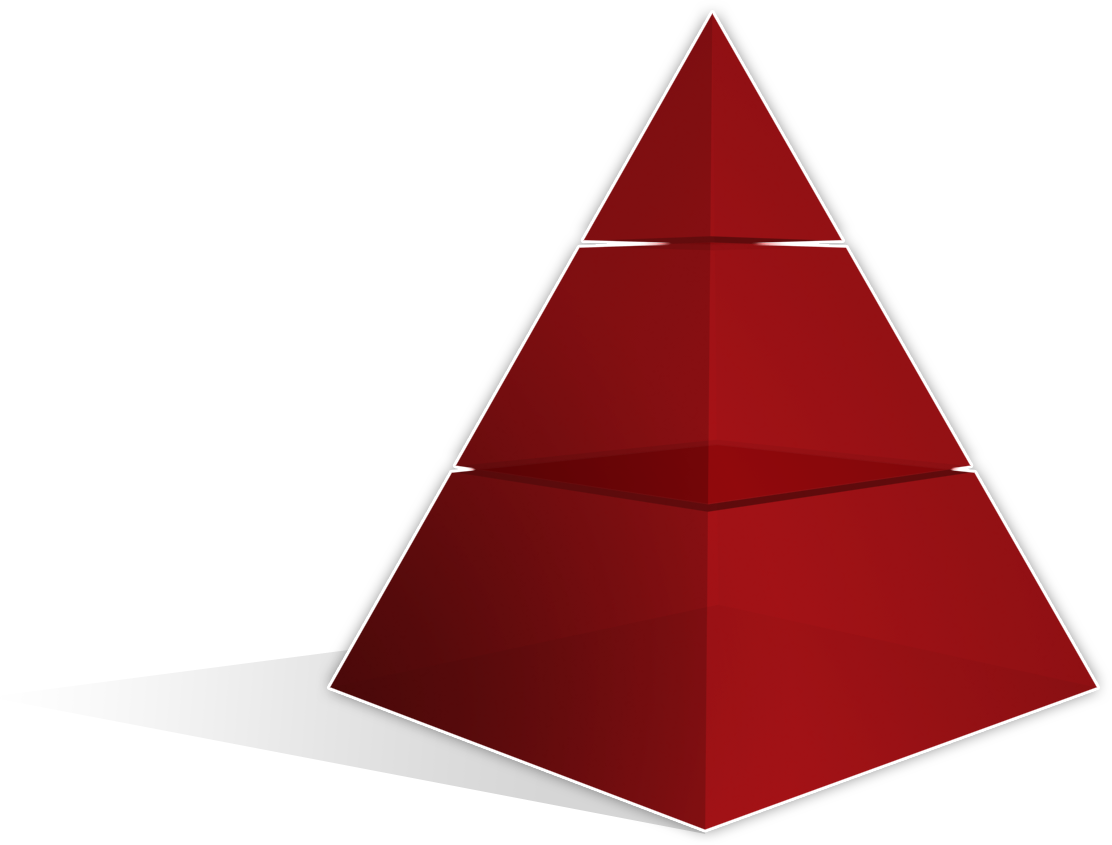 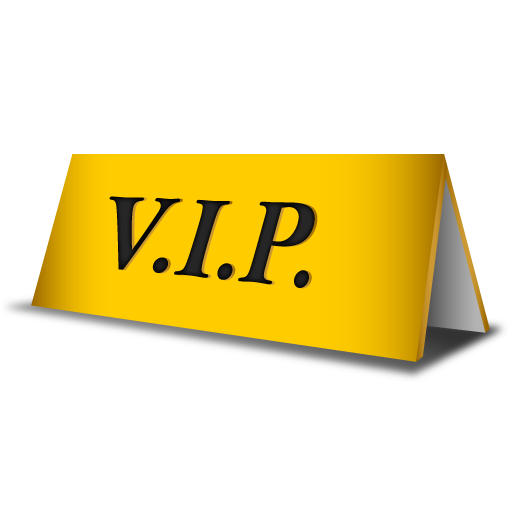 ©2017 Adobe Systems Incorporated. All Rights Reserved. Adobe Confidential.
9
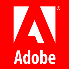 SCENARIO 4:
On-site A/B Testing and Experience 
Targeting Based on Membership Tier
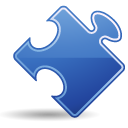 LET’S DISCUSS
▼
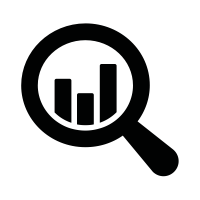 What business challenges have we solved for?
Where would you put this type of solution on a roadmap? Why?
What Kind of Organizational or Process Considerations Does This Have?
What prevents companies from having a successful optimization programs? What areas does the process break down?
What other teams could be impacted by these changes?
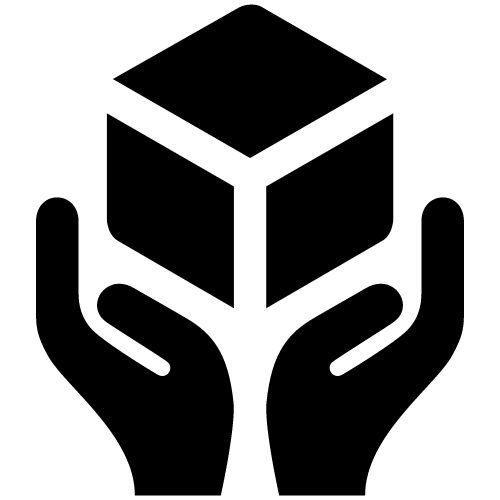 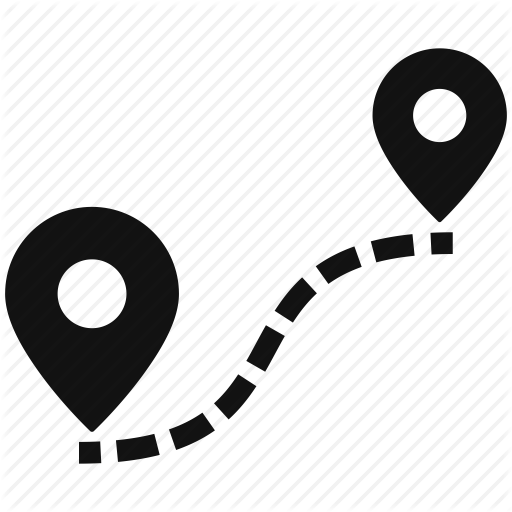 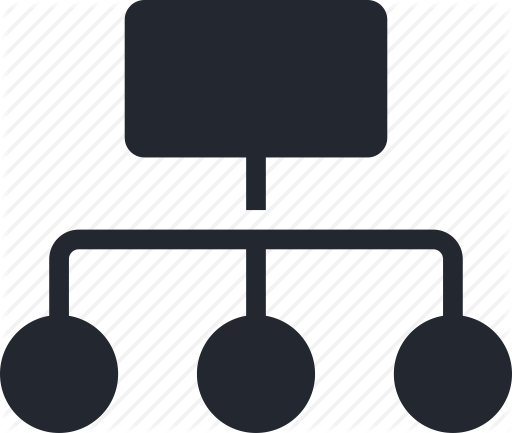 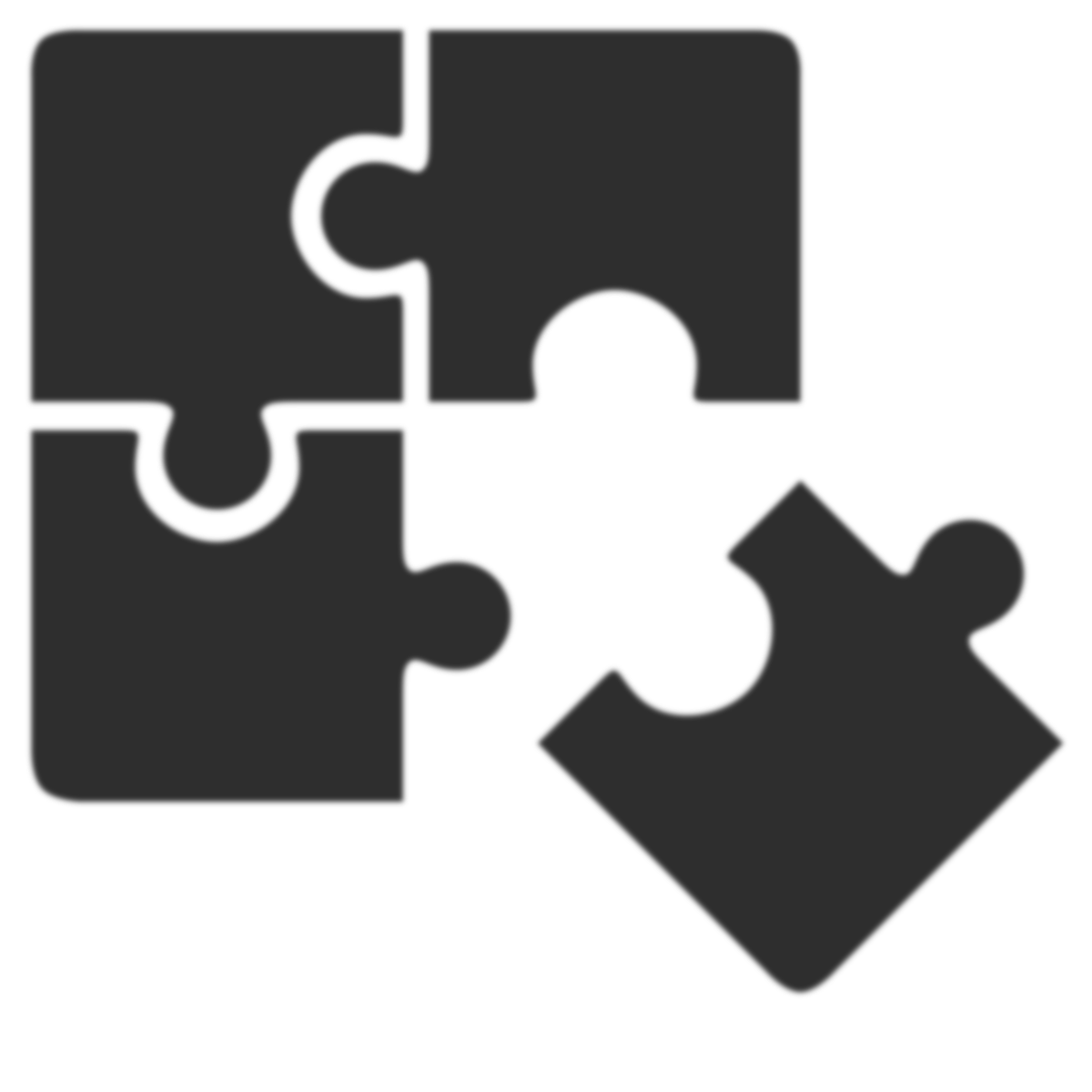 ©2017 Adobe Systems Incorporated. All Rights Reserved. Adobe Confidential.
10
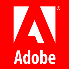